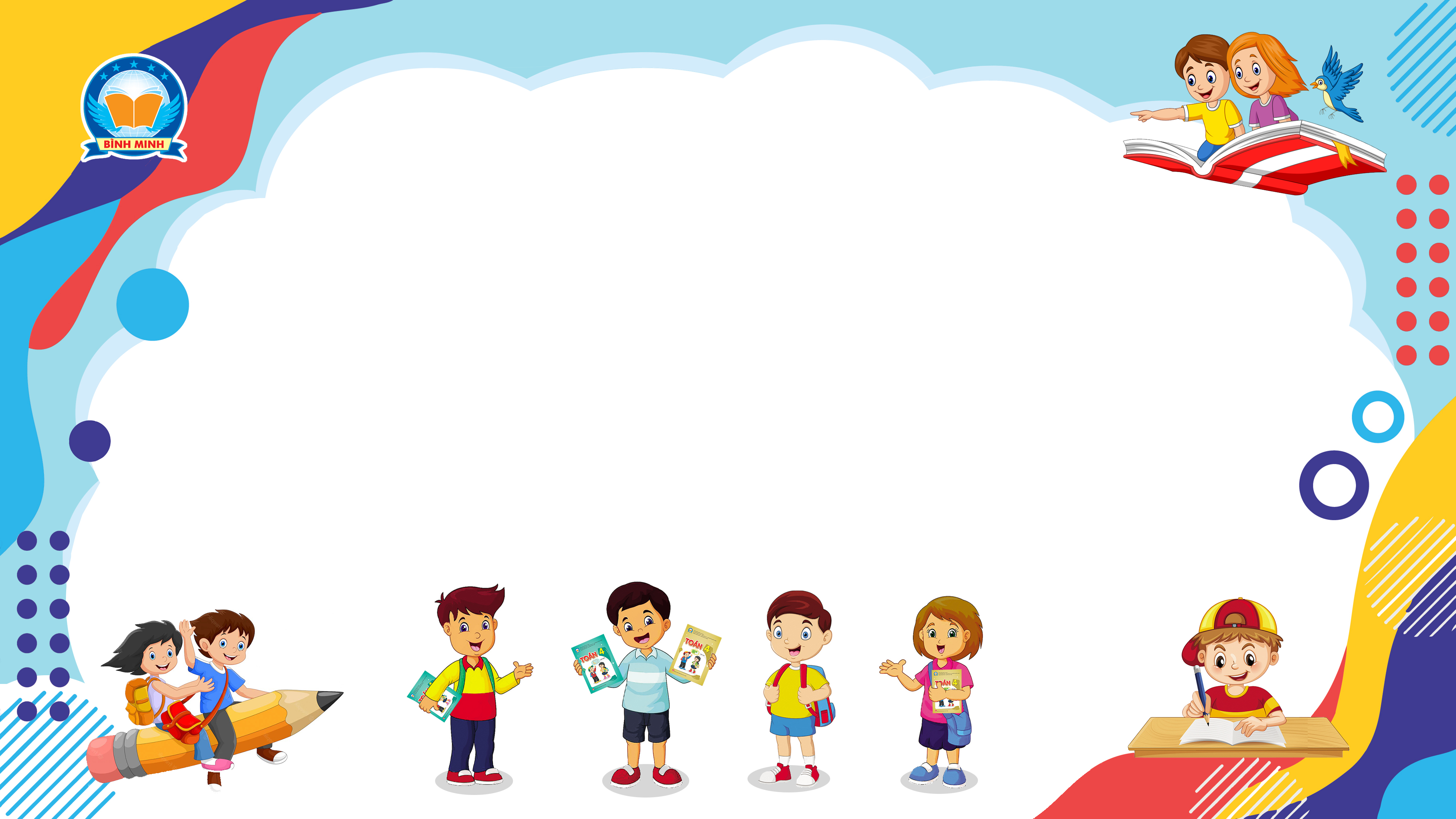 Bài 109
XEM ĐỒNG HỒ
(Sách giáo khoa Toán 3 - Tập hai - Trang 25)
Thứ … ngày … tháng … năm ….
Bài 109
Xem đồng hồ
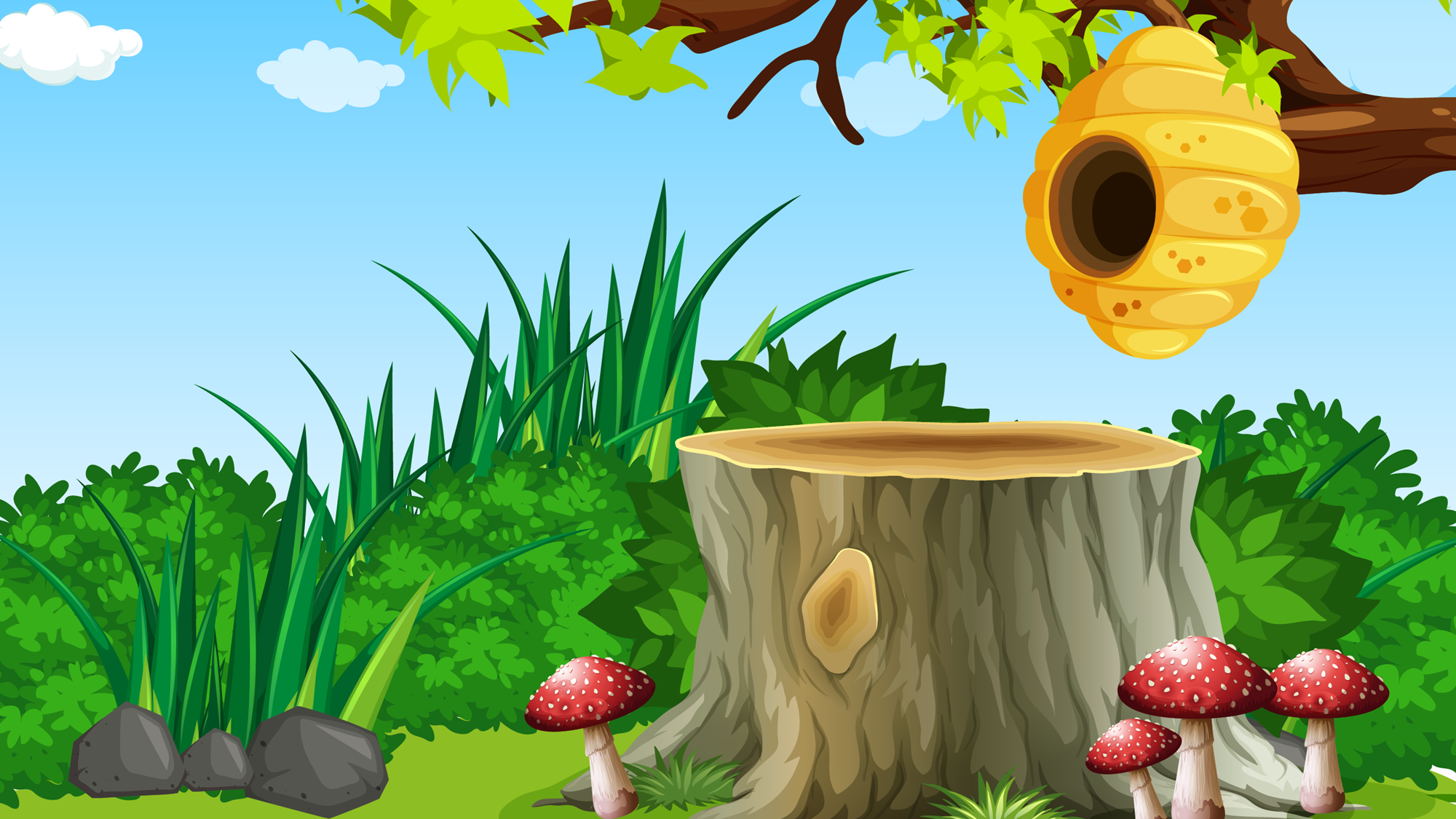 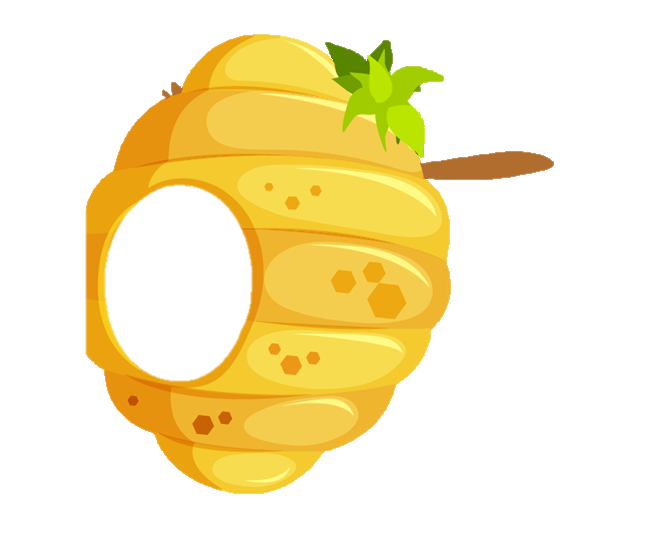 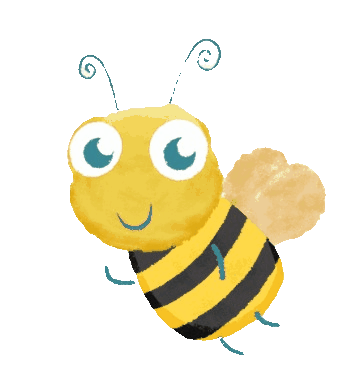 ·
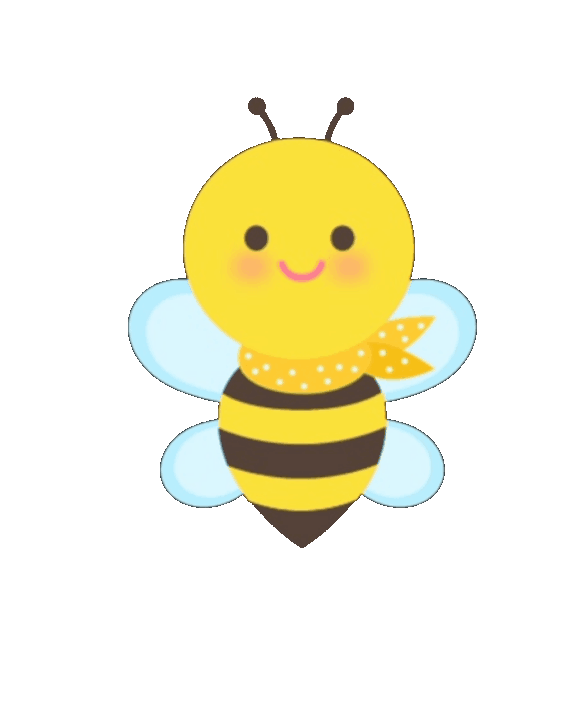 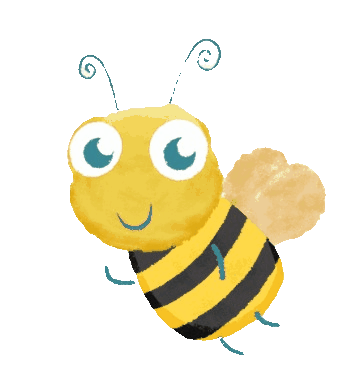 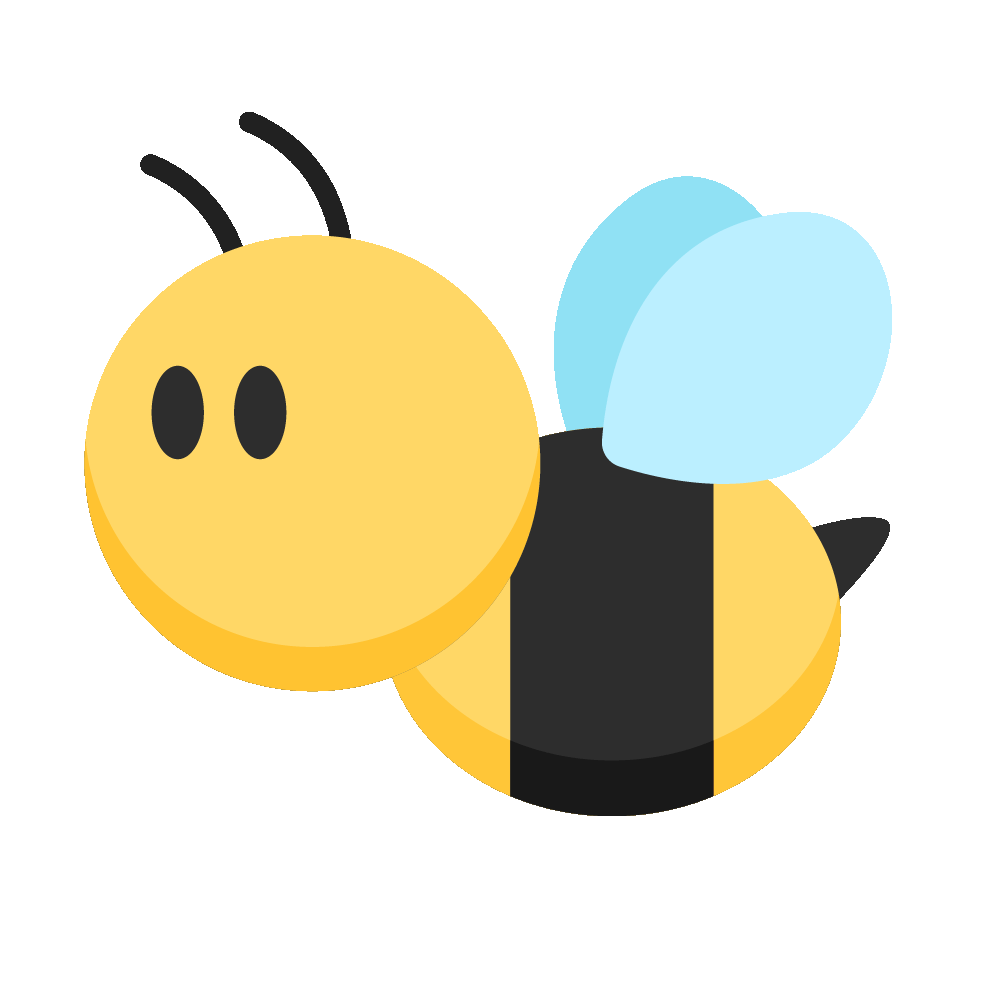 ·
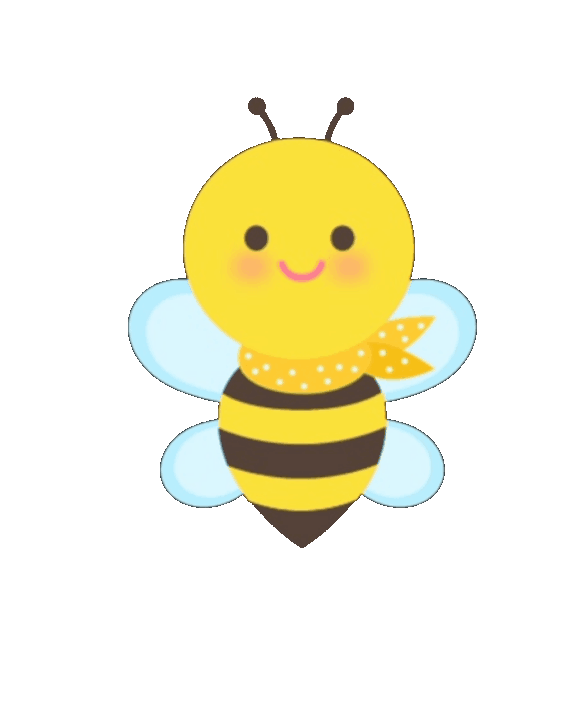 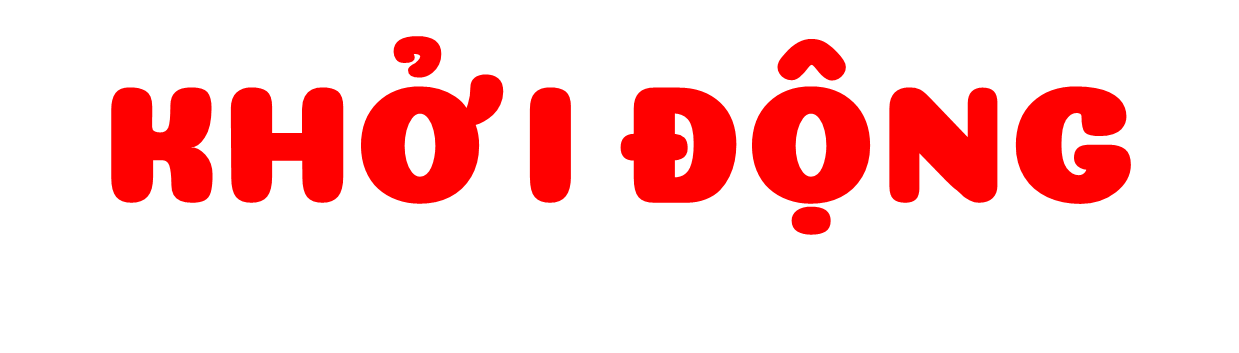 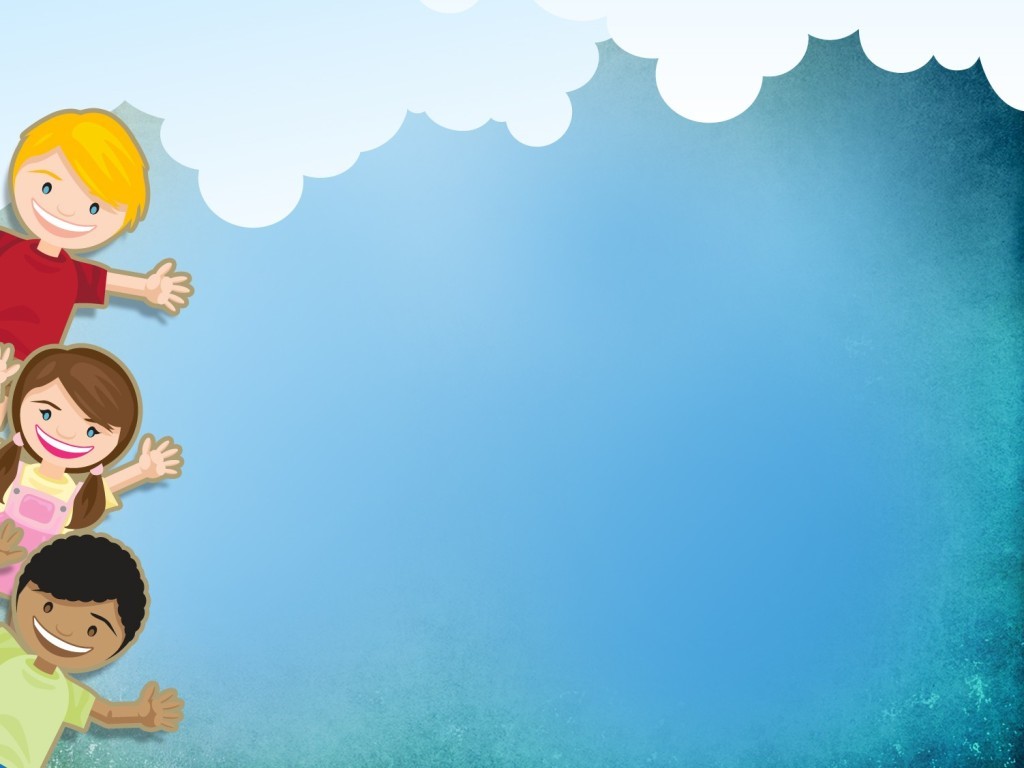 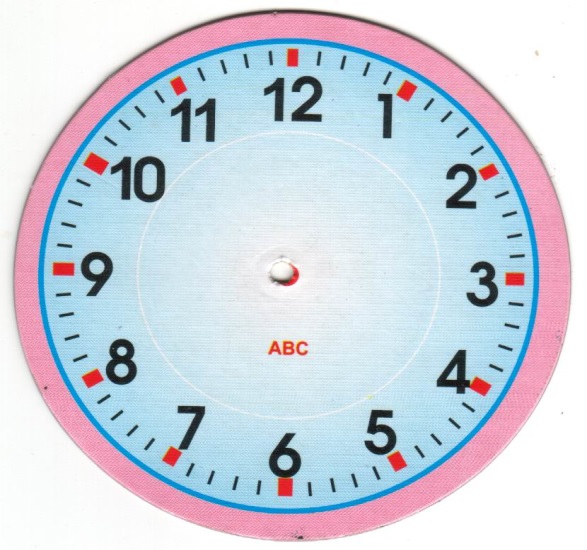 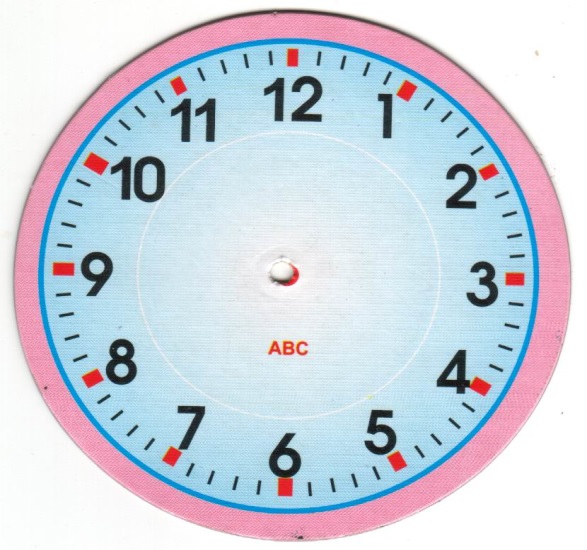 Đố bạn?
10 giờ 35 phút
hay 11 giờ kém 25 phút
8 giờ 50 phút
hay 9 giờ kém 10 phút
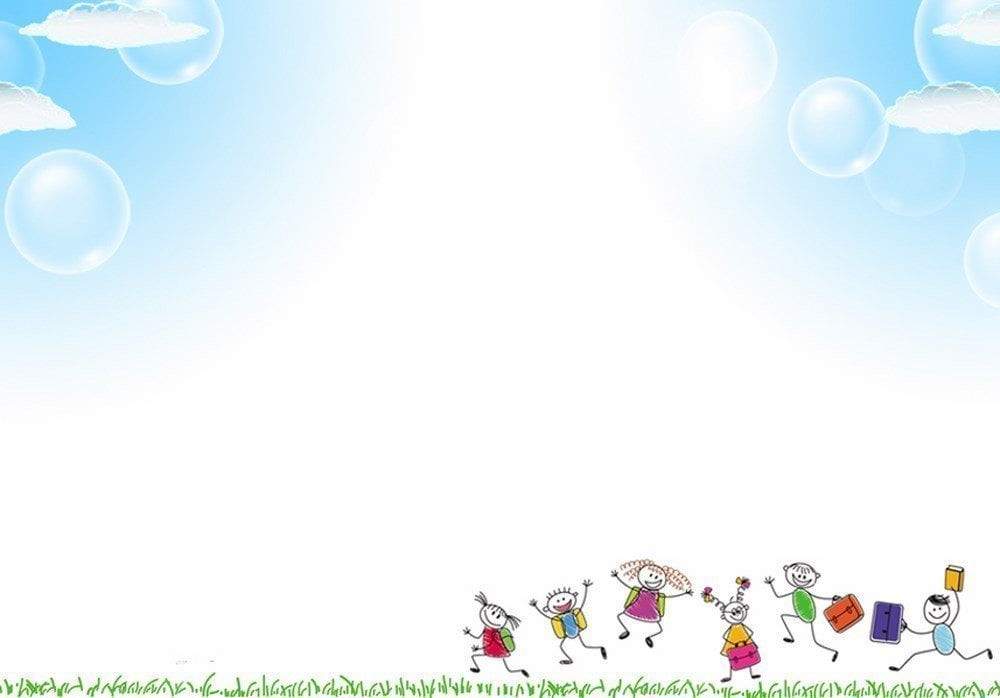 Kim phút quay thêm 3 vạch nhỏ, lúc này là 7 giờ 13 phút.
Lúc 7 giờ 10 phút, kim phút chỉ số 2.
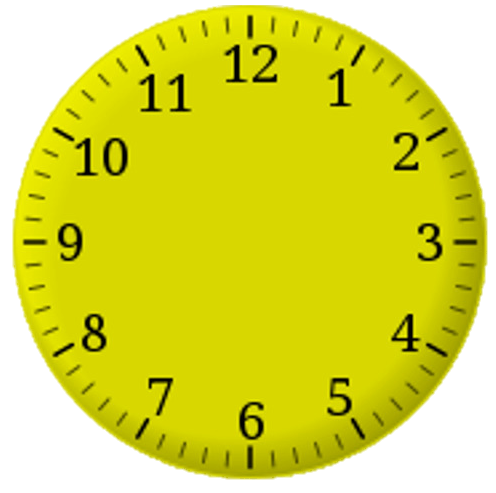 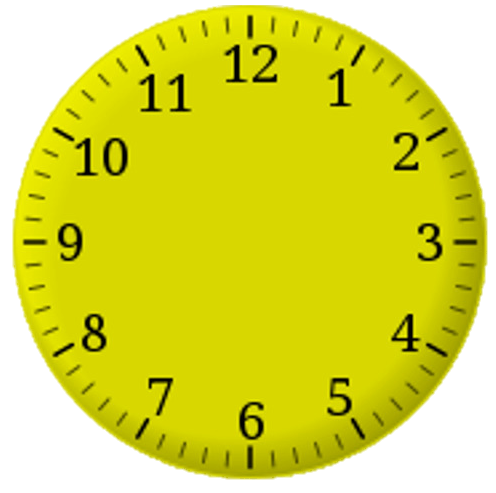 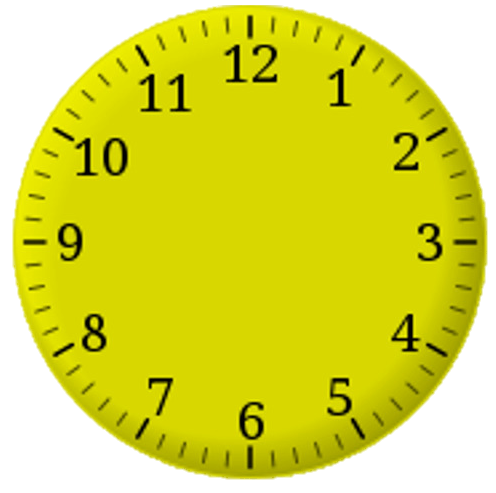 Mấy giờ rồi nhỉ?
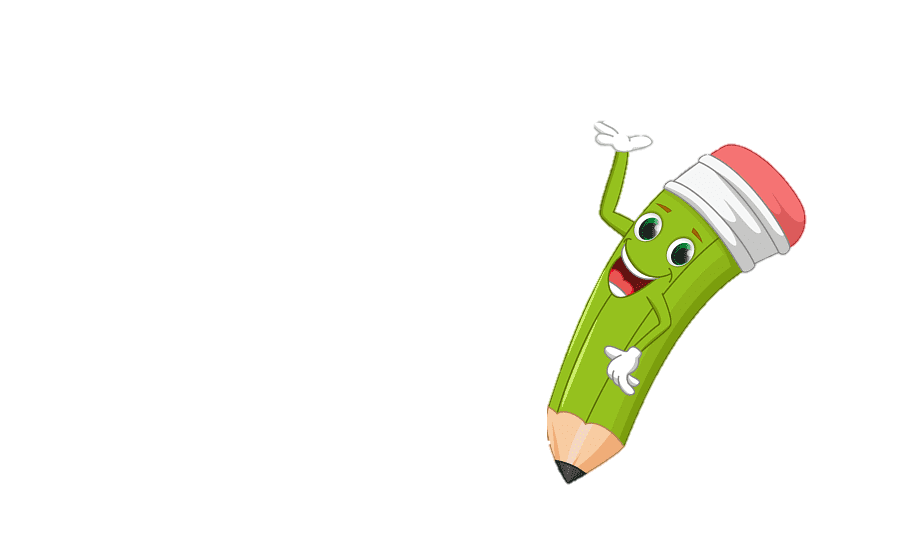 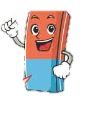 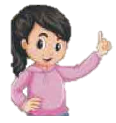 7 giờ 10 phút
7 giờ 13 phút
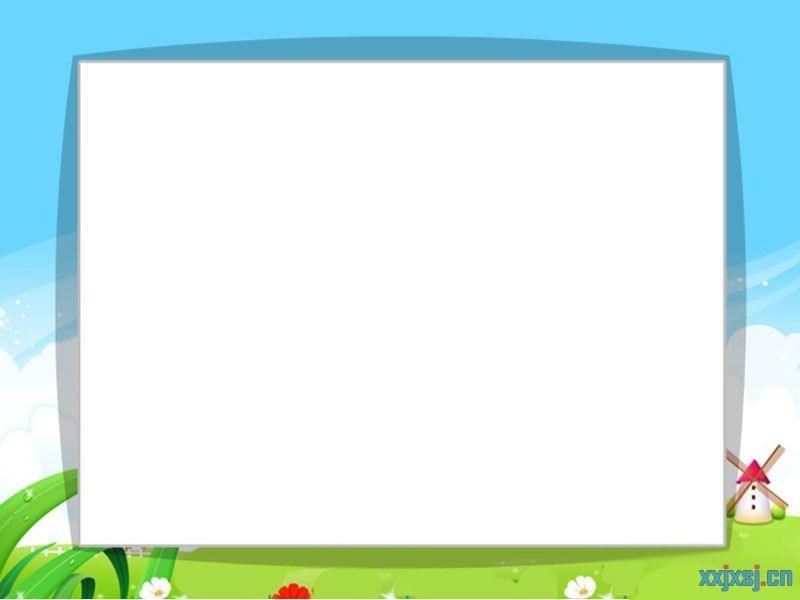 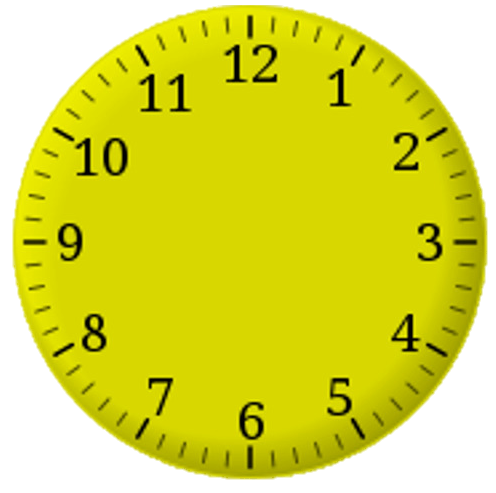 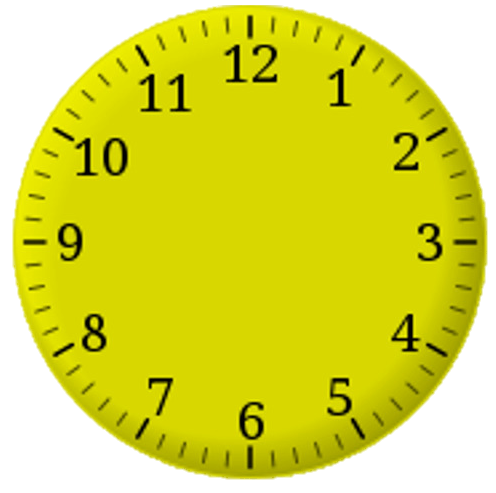 2 giờ 47 phút
7 giờ 13 phút
Hay 3 giờ kém 13 phút
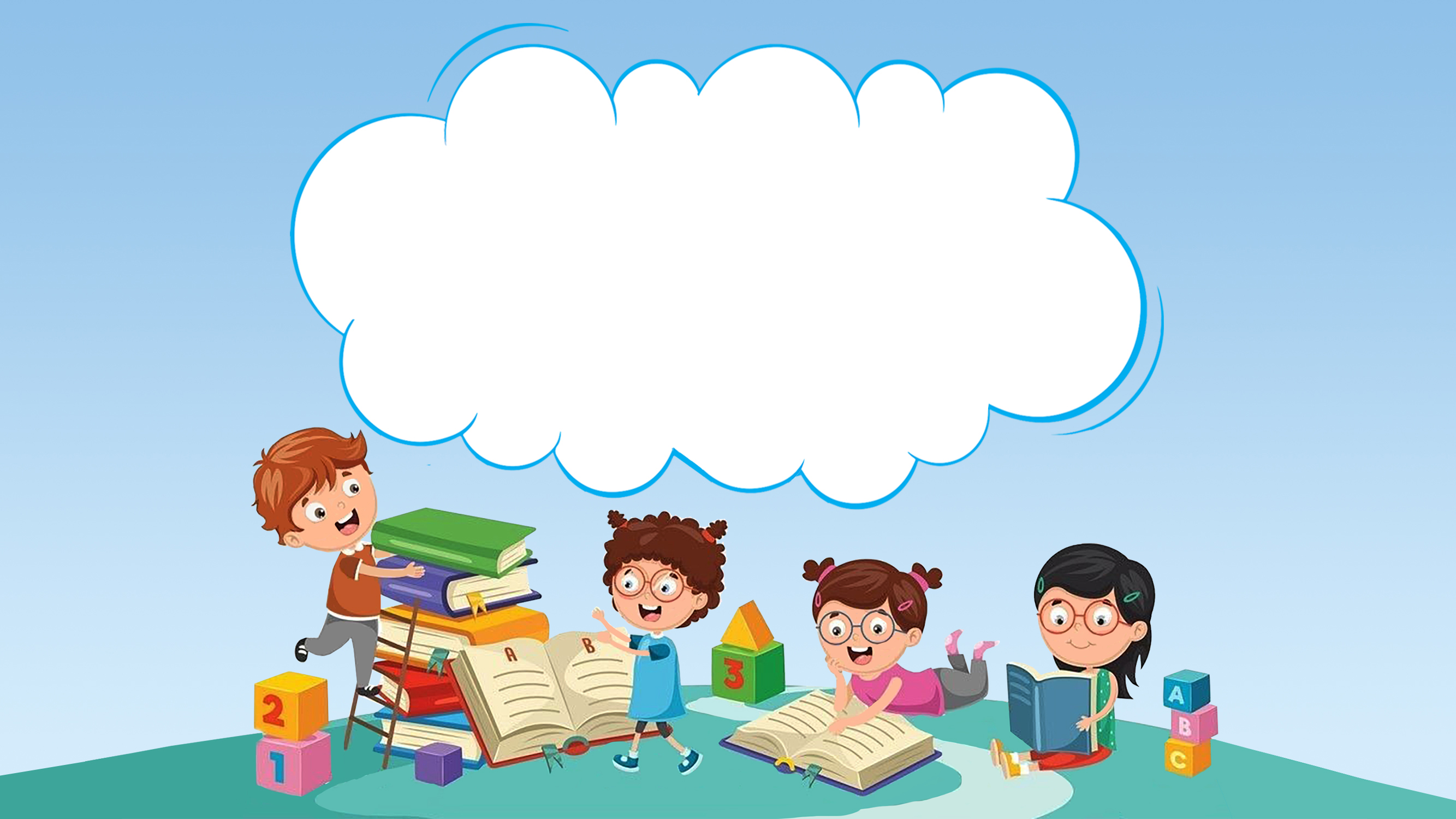 THỰC HÀNH
LUYỆN TẬP
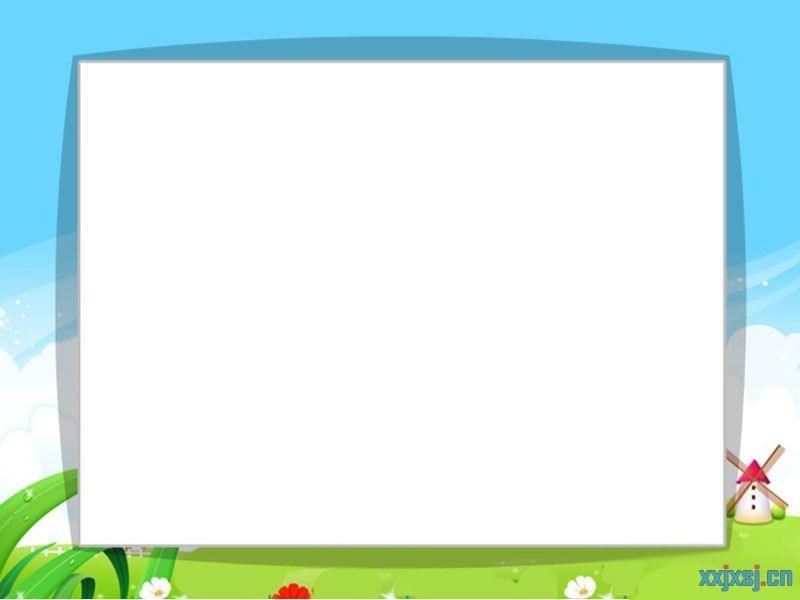 Bài 1. Đồng hồ chỉ mấy giờ?
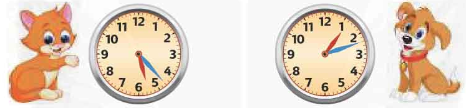 1 giờ 12 phút
5 giờ 23 phút
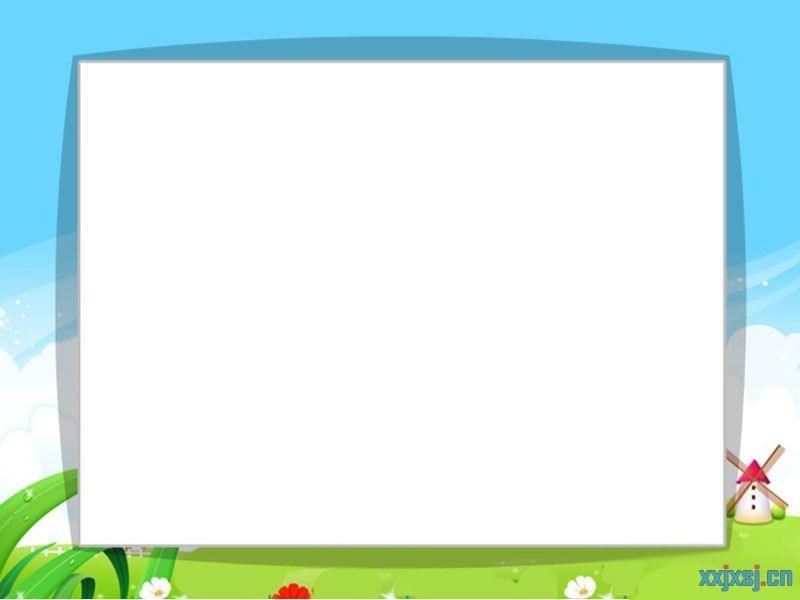 2. Đọc giờ trên đồng hồ bằng hai cách:
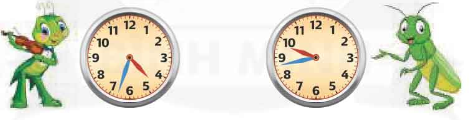 9 giờ 43 phút
hay 10 giờ kém 17 phút
4 giờ 33 phút
hay 5 giờ kém 27 phút
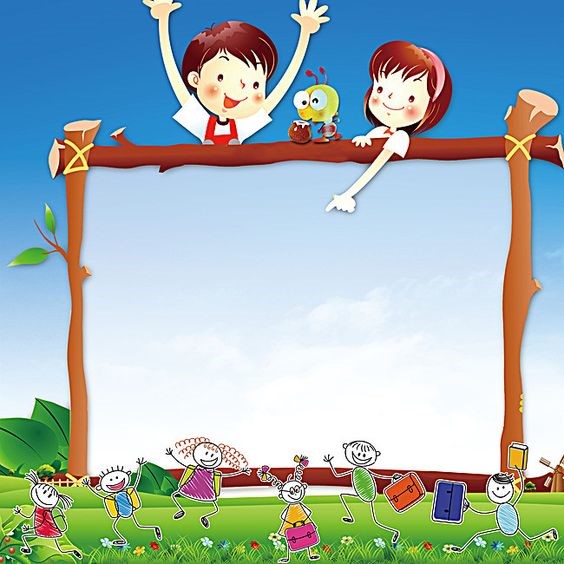 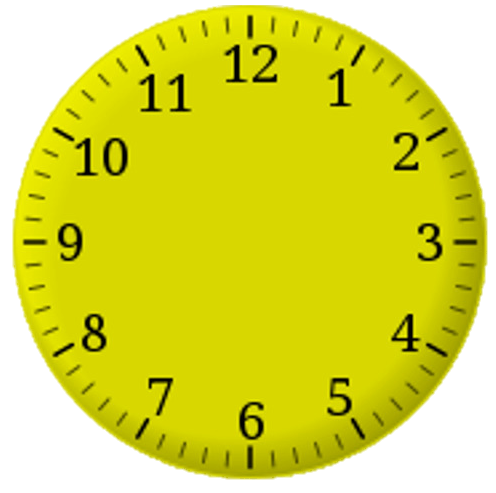 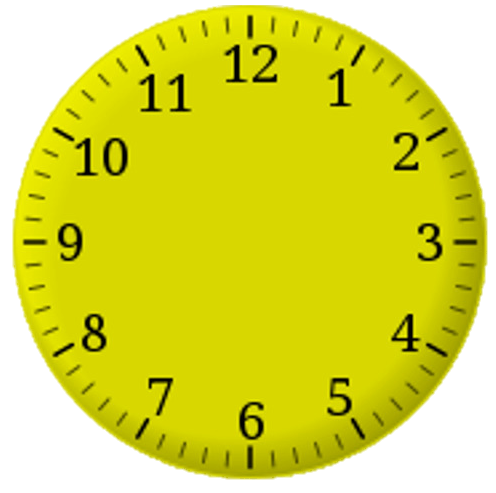 Ai xem đồng hồ giỏi?
1
2
8 giờ 31 phút
hoặc 9 giờ kém 29 phút
11 giờ 51 phút
12 giờ kém 9 phút
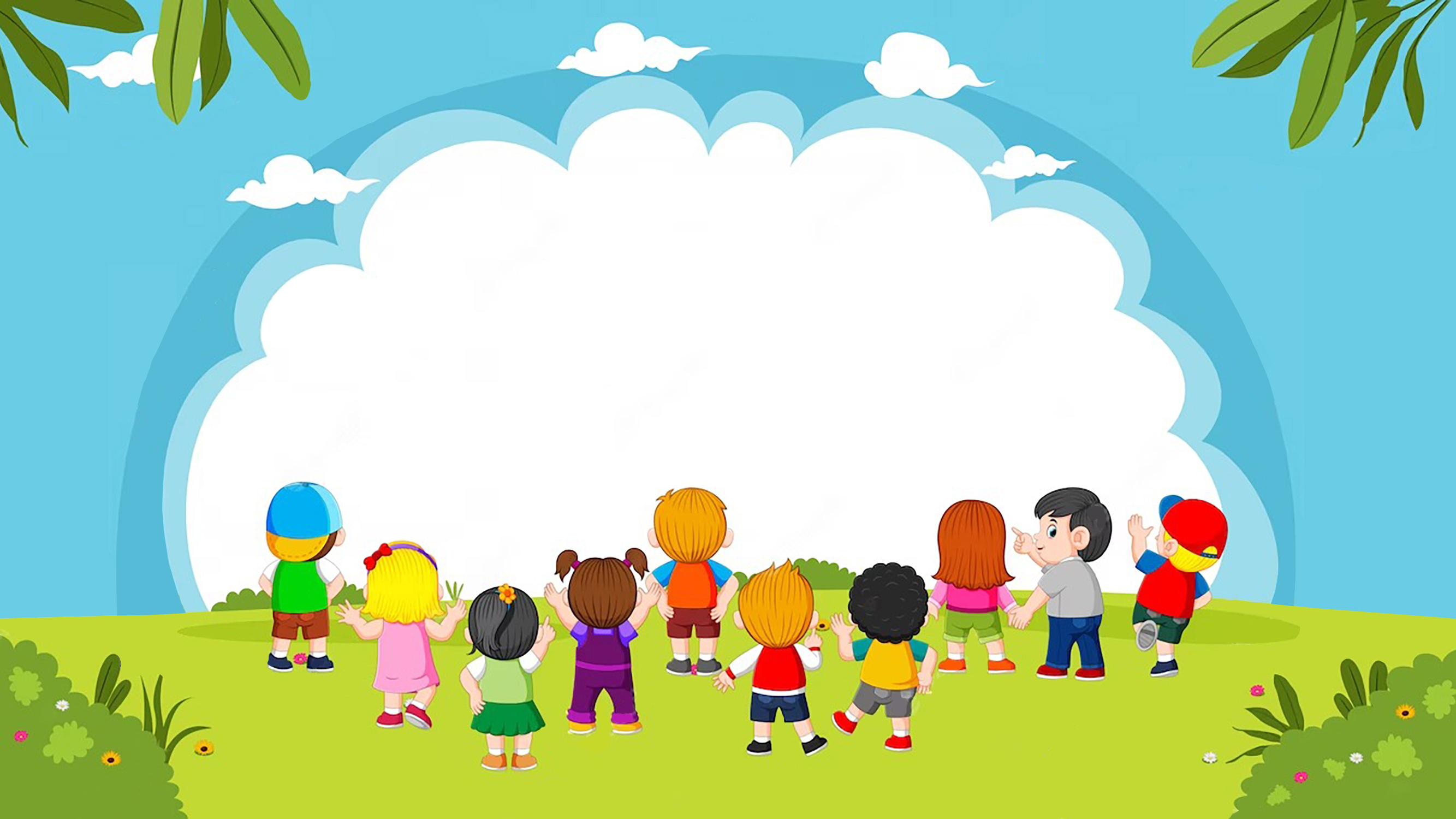 VẬN DỤNG
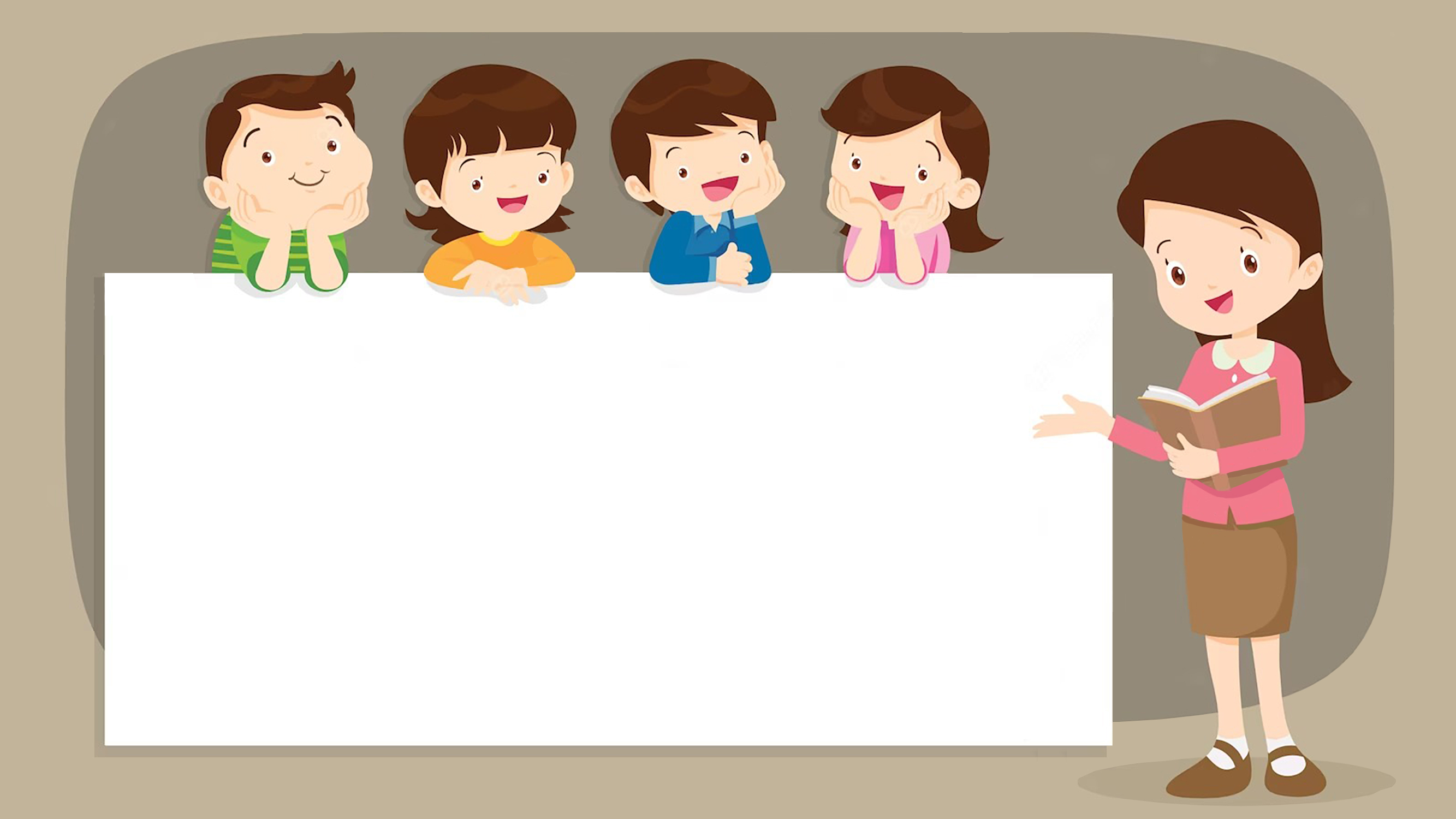 DẶN DÒ
1. 
2.
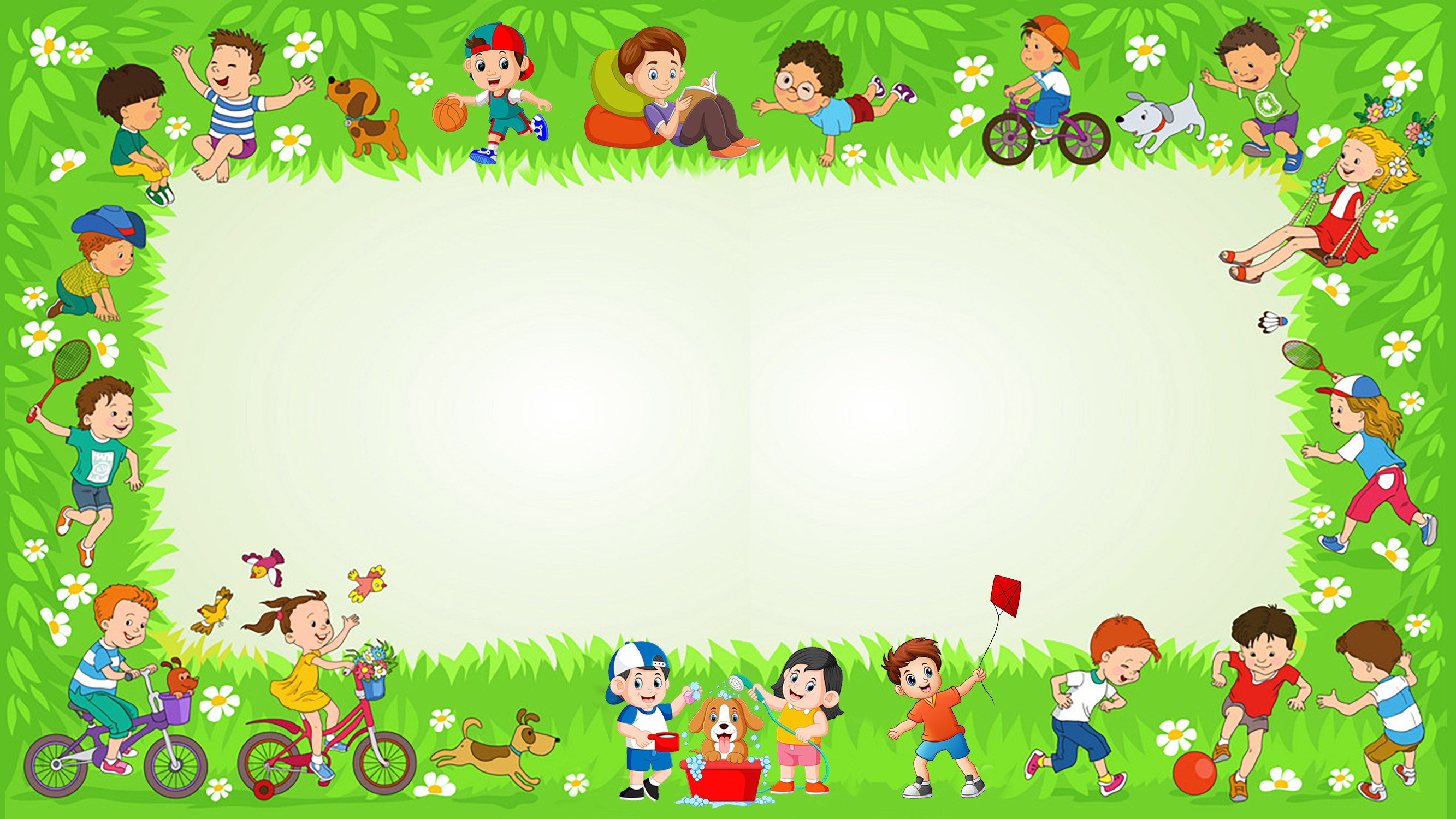 Chúc các emhọc tốt
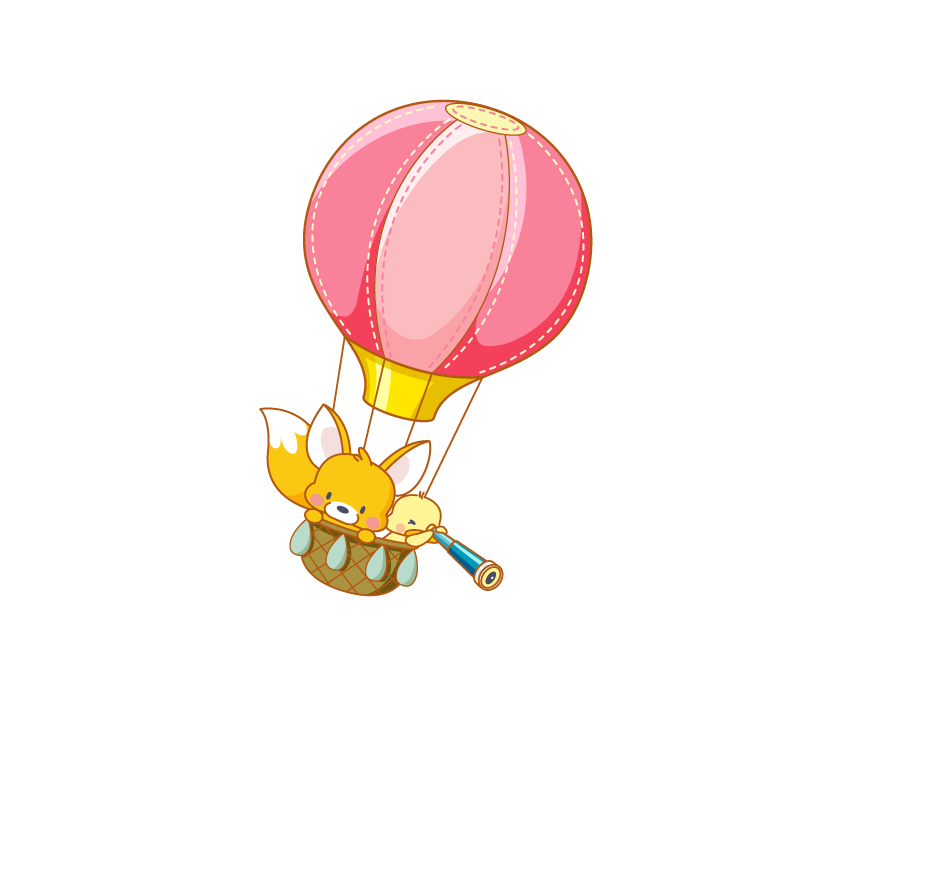 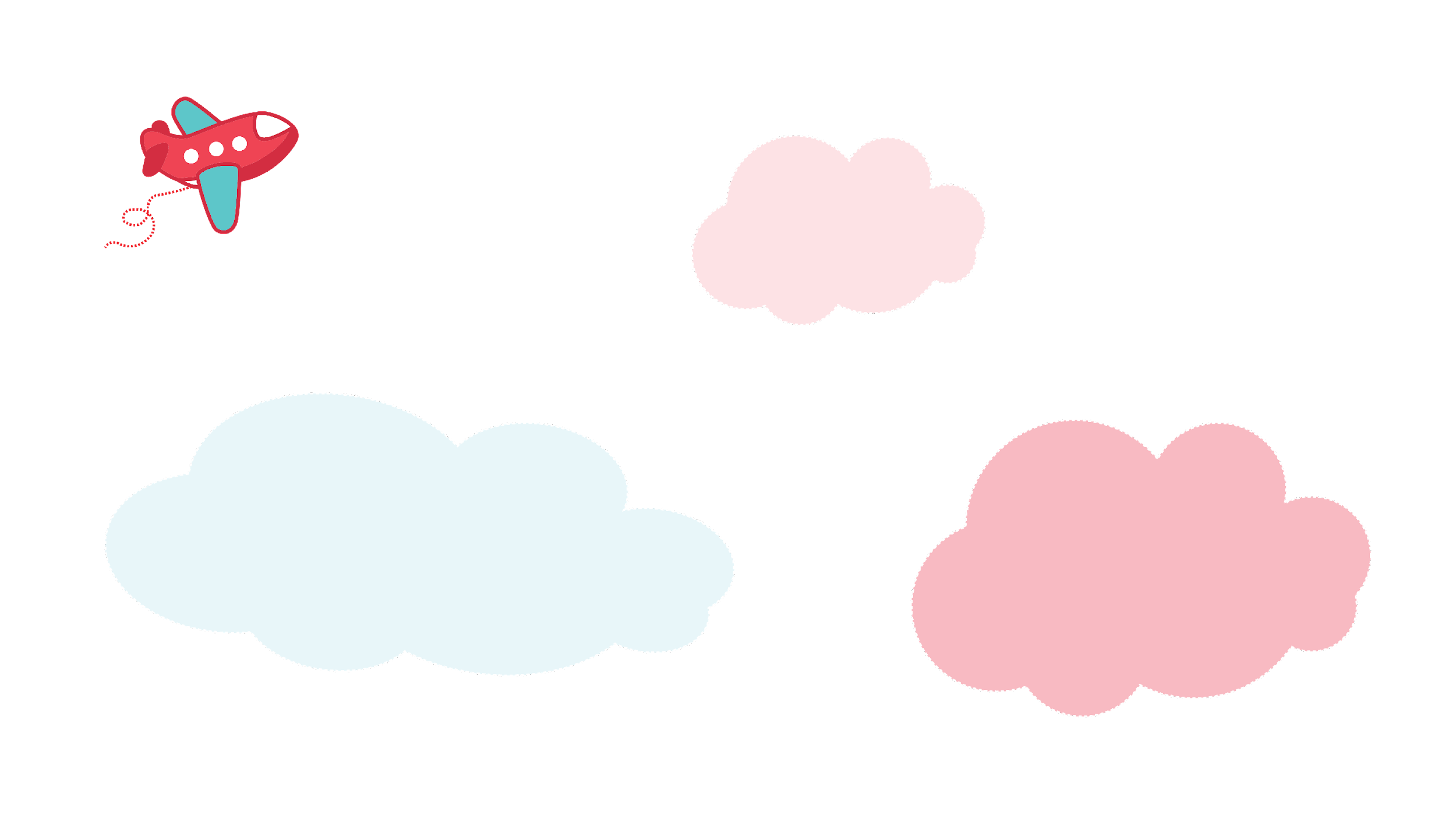 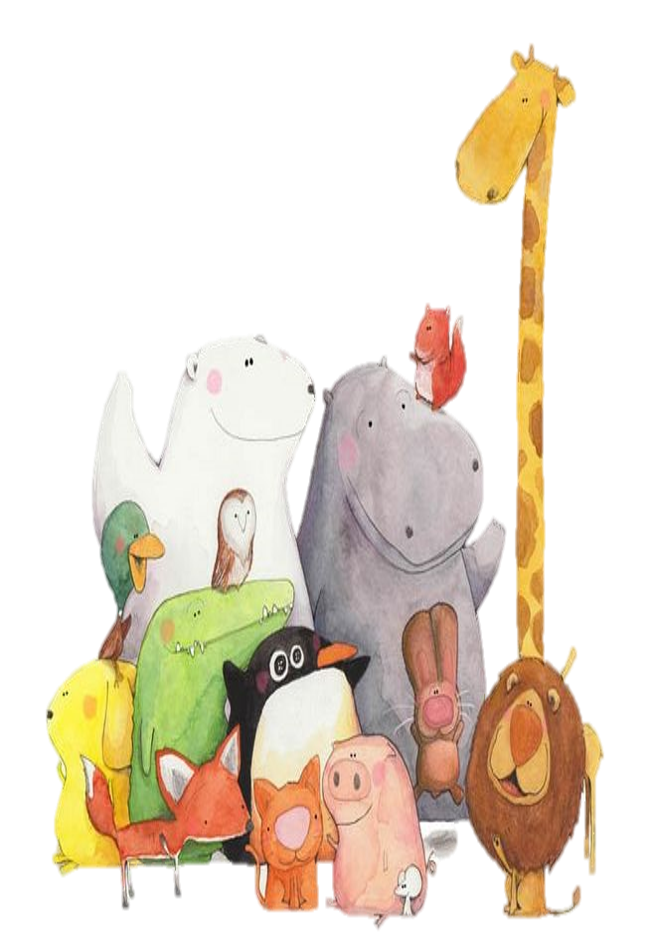 Tạm biệt các em!